Y 4.4			 		Multiplikation av parenteser
Multiplikation med variabler
Rektangelns area beror på vilken bas och vilken höjd rektangeln har.
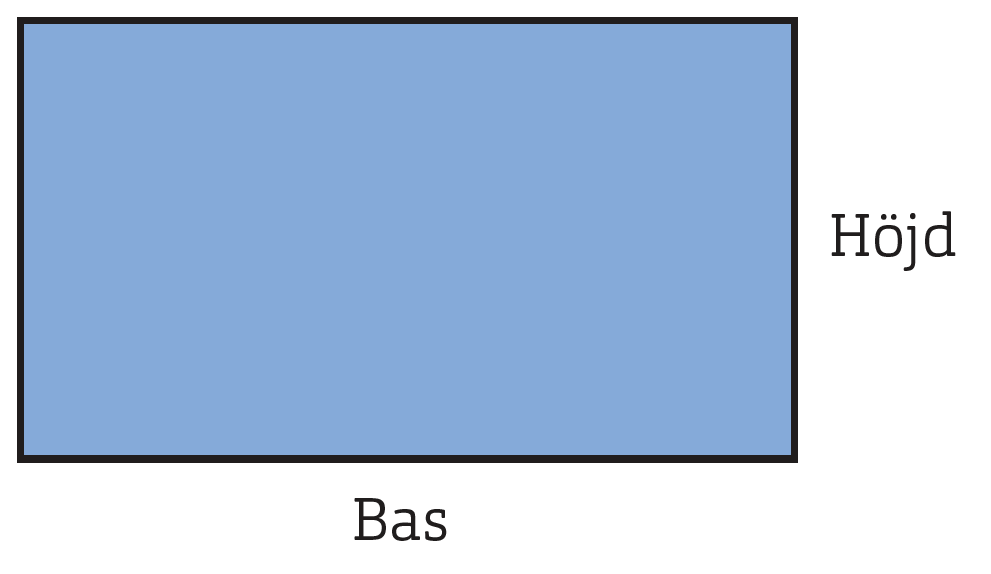 höjd
Tabellen visar tre exempel och på sista raden anges arean med hjälp av variabler.
bas
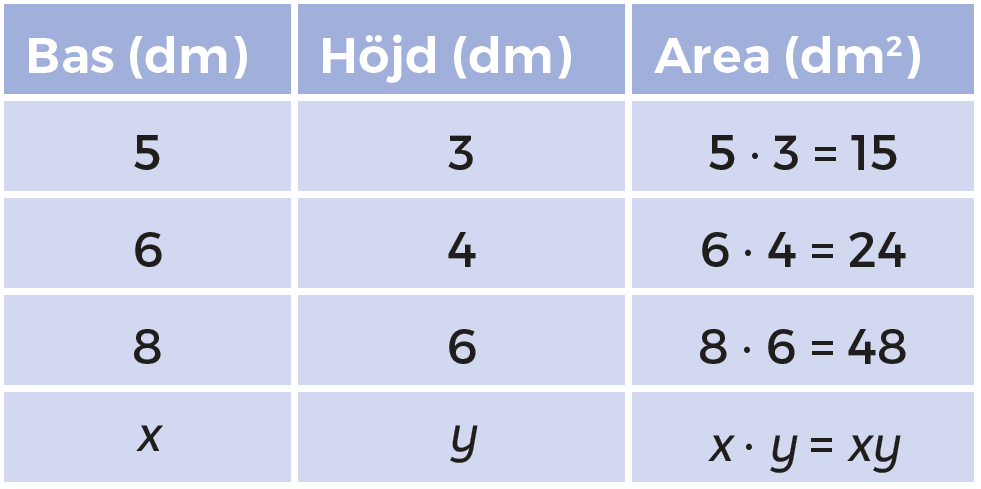 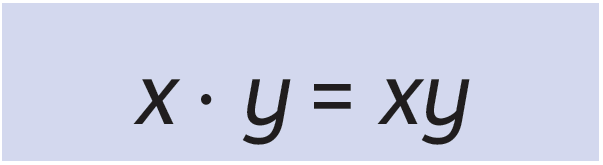 Mellan två variabler behöver man inte skriva ut multiplikationstecknet.
Multiplikation med variabler
Vilken area har kakelplattorna sammanlagt?
(cm)
Vi kan beräkna arean på två olika sätt.
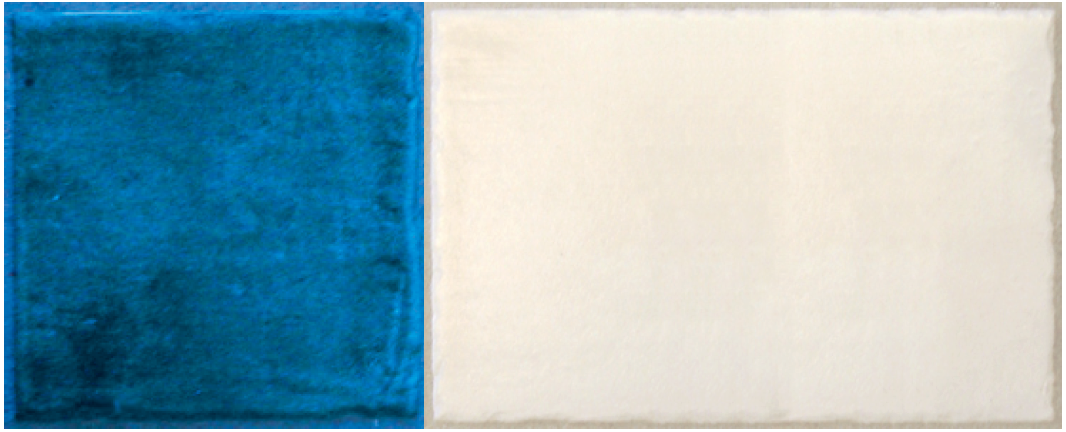 10
1.
Den blåa plattan har arean 10 · 10 cm2.
10
15
Den vita plattan har arean 15 · 10 cm2.
Sammanlagt har då kakelplattorna arean:
Det visar att:
(10 · 10 + 10 · 15) cm2 =
250 cm2
10 · 10 + 10 · 15 cm2
10 · (10 + 15) cm2 =
2.
Men vi kan också teckna ett uttryck för arean av hela den rektangel som bildas av de två plattorna:
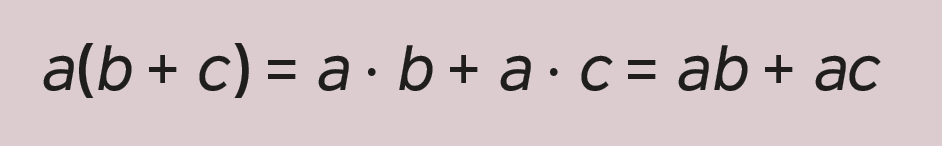 Basen är (10 + 15) cm och höjden 10 cm.
Sammanlagt har då kakelplattorna arean:
10 · (10 + 15) cm2 =
10 · 25 cm2 =
250 cm2
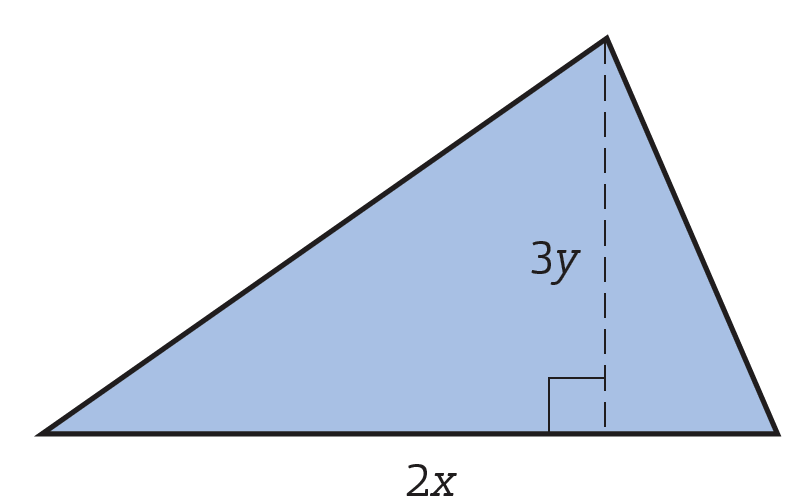 Teckna ett uttryck för arean. Förenkla sedan uttrycket.
=
=
=
A =
2 ∙ 3 ∙ x ∙ y
b ∙ h
2x ∙ 3y
6xy
2
3xy
2
2
A =
2
Svar:
Arean är 3xy.
Skriv uttrycken utan parentes.
a) 4(x + 3) 	b) 3a(2b – 1)
a)  4(x + 3) =
4x + 12
6ab – 9a
b)  3a(2b – 3) =
Förenkla uttrycket 		2a(b + 2) – 3a(1 – b)
2a(b + 2) –  3a(1 – b) =
(3a – 3ab) =
= (2ab + 4a) –
=  2ab + 4a – 3a + 3ab =
=  5ab + a
Förenkla uttrycket 		2x(2y – 3) – 2y(x + 3) + 6x
2x(2y – 3) –  2y(x + 3) + 6x =
= (4xy – 6x) –
(2xy + 6y)
+ 6x =
= 4xy – 6x – 2xy – 6y + 6x =
=  2xy – 6y